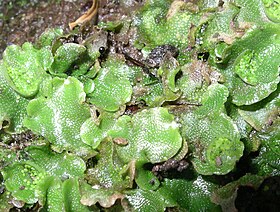 Rêu tản